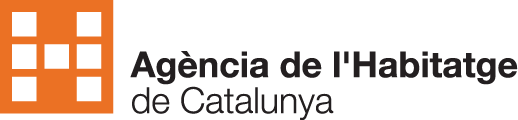 Welcome
ORGANIZATION: The Housing Agency from Catalonia / AHC MEETING: BARCELONA 06 – 08 June 2018
www.agenciahabitatge.cat
PLUG-N-HARVESTID: 768735 - H2020-EU.2.1.5.2.
1
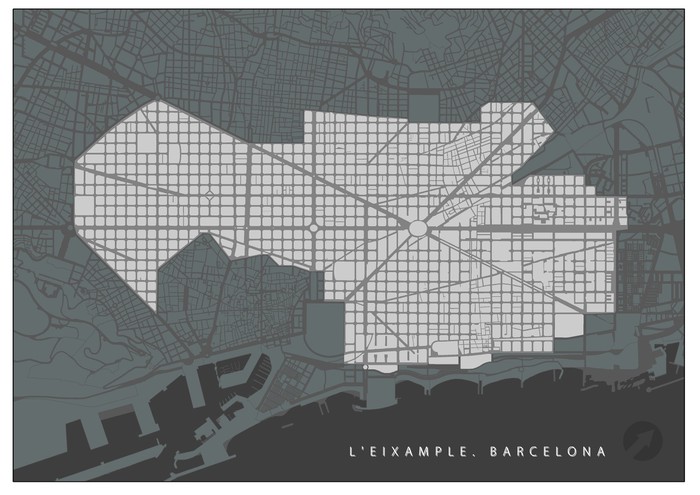 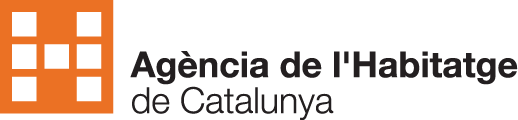 Venue 1 - Diputació Street
2
Venue 2 - Aragó Street
1
PLUG-N-HARVESTID: 768735 - H2020-EU.2.1.5.2.
2
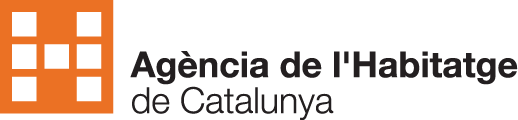 The AHC Budget is distributed in several lines of action:
PLUG-N-HARVESTID: 768735 - H2020-EU.2.1.5.2.
3
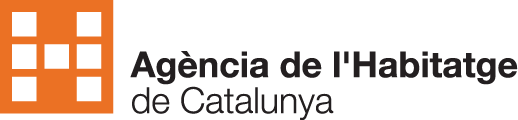 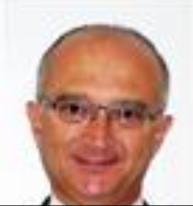 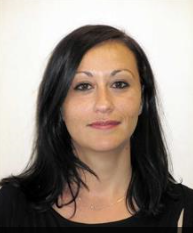 AHC Management
José Pablo Rodríguez Marín
Carol Diaz
External Action Technicians and Management WP1, WP4, WP5
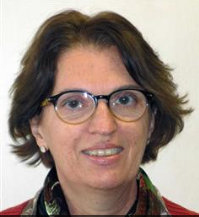 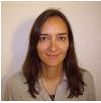 Amelia Cabrera
Anna Mestre
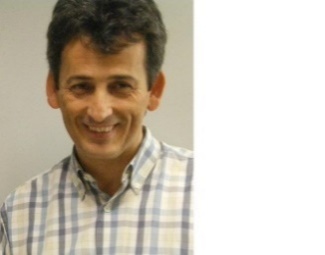 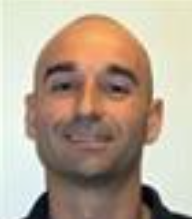 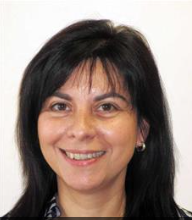 Josep Linares
Gerard Valls
Other Resources
AHC Technical Support WP4
Comunication & Protocol
Montse Enriquez
PLUG-N-HARVESTID: 768735 - H2020-EU.2.1.5.2.
4
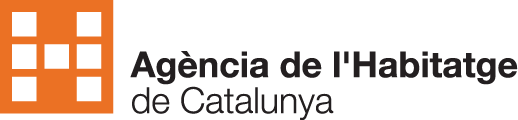 Welcome
ORGANIZATION: The Housing Agency from Catalonia / AHC MEETING: BARCELONA 06 – 08 June 2018
www.agenciahabitatge.cat
05/06/2018
PLUG-N-HARVESTID: 768735 - H2020-EU.2.1.5.2.
5
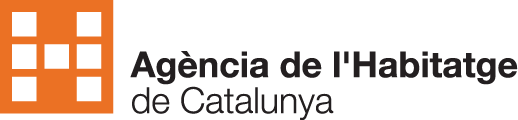 Plans for Implementation – Sant Quirze del Vallés
ORGANIZATION: AGÈNCIA HABITATGE DE CATALUNYA / AHC PRESENTER(S): ANNA MESTRE AND AMELIA CABRERAMEETING: BARCELONA 06 – 08 January 2018
PLUG-N-HARVESTID: 768735 - H2020-EU.2.1.5.2.
6
27
Contractor
42 Monitoring
Design Team
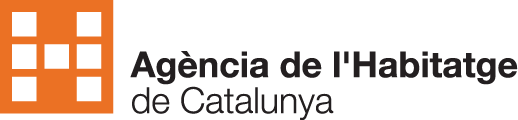 Democase Sant Quirze del Vallés – Tender Process
34
Construction /implementation + commissioning
18
Measurement &  Verification
0
Design Team
TENDER FOR CONSTRUCTION
Requirements
internal approval from the Generalitat and publication in the official newspaper "DOGC"
the companies present their offers regarding construction works and their cost
The Generalitat studies the proposals made by the companies
Resolution and notification of the winning company
signature of the contract between the Generalitat and the company
WP 5
WP 1  WP5
WP 5
WP 3
WP 1
Exploitation  & Maintenance
WP 4
Conceptual/Basic Design
Technical/Final Design
TENDER FOR POST MONITORING
internal approval from the Generalitat and publication in the official newspaper "DOGC"
the companies present their offers regarding construction works and their cost
The Generalitat studies the proposals made by the companies
Resolution and notification of the winning company
signature of the contract between the Generalitat and the company
PLUG-N-HARVESTID: 768735 - H2020-EU.2.1.5.2.
7
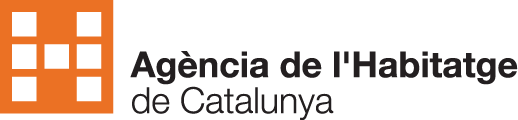 Democase Sant Quirze del Vallés
Internal approval & official publication
1 Month
The companies present their offers
1 Month
TENDER / PUBLIC PROCUREMENT
TASK
The Generalitat studies the proposals
3 Months
Resolution and notification of the winning company
1 Month
Signature of the contract between the Generalitat & the company
1 Month
PLUG-N-HARVESTID: 768735 - H2020-EU.2.1.5.2.
8
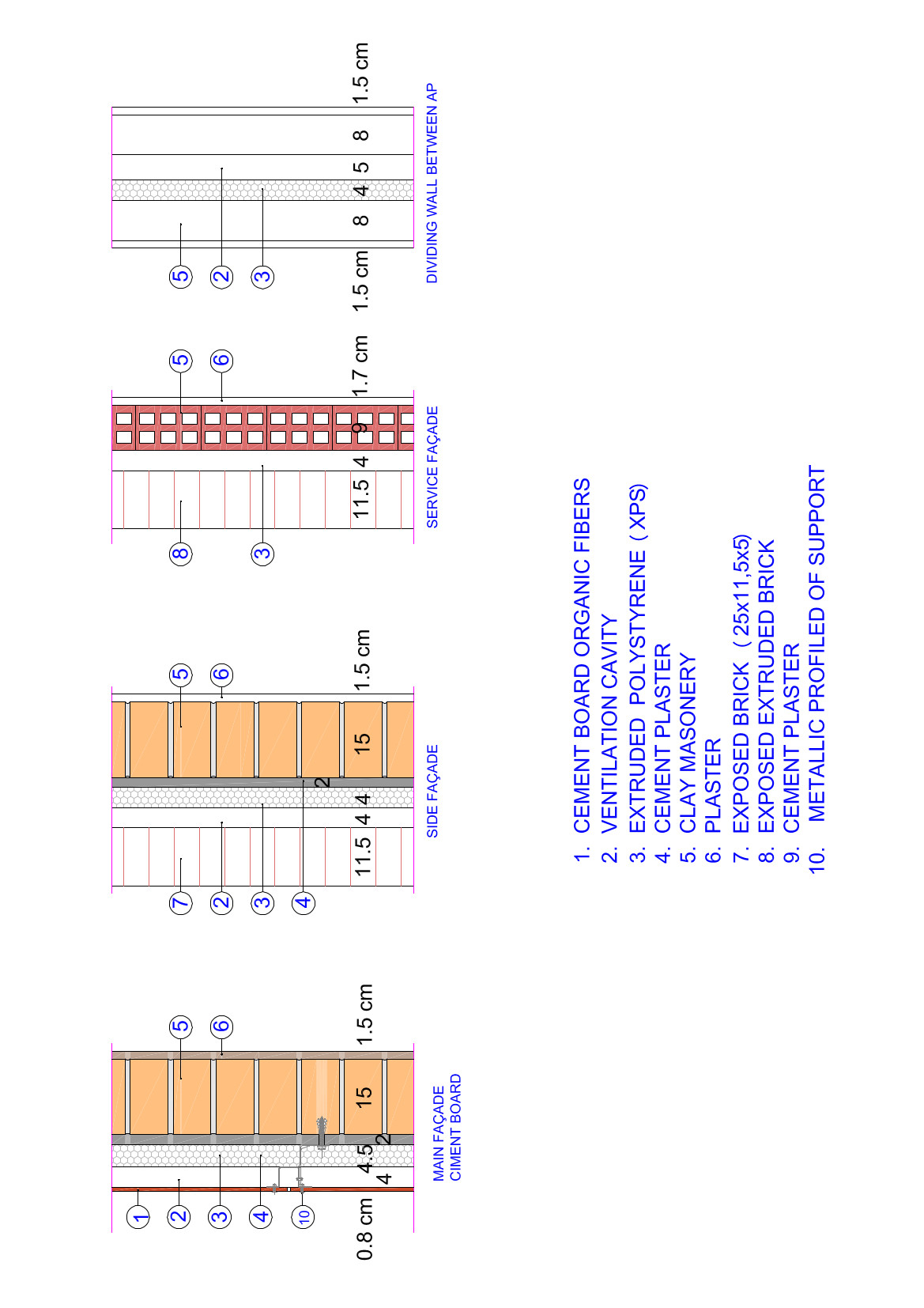 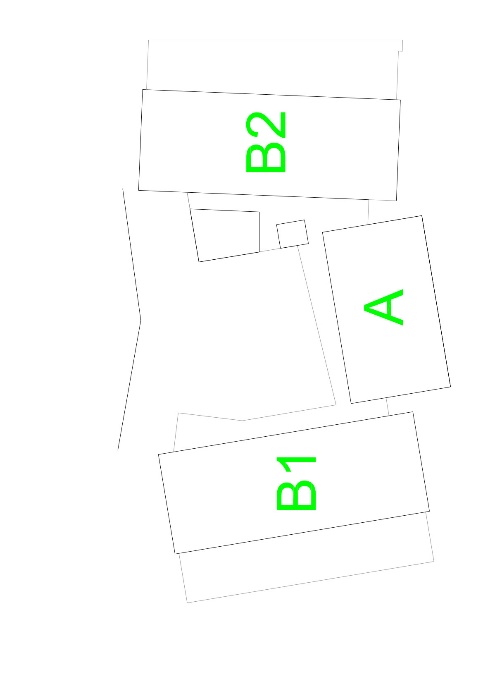 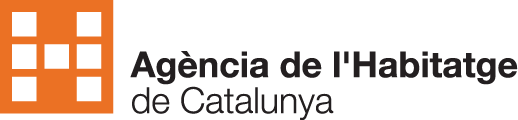 Democase Sant Quirze del Vallés – Façade 3 Types
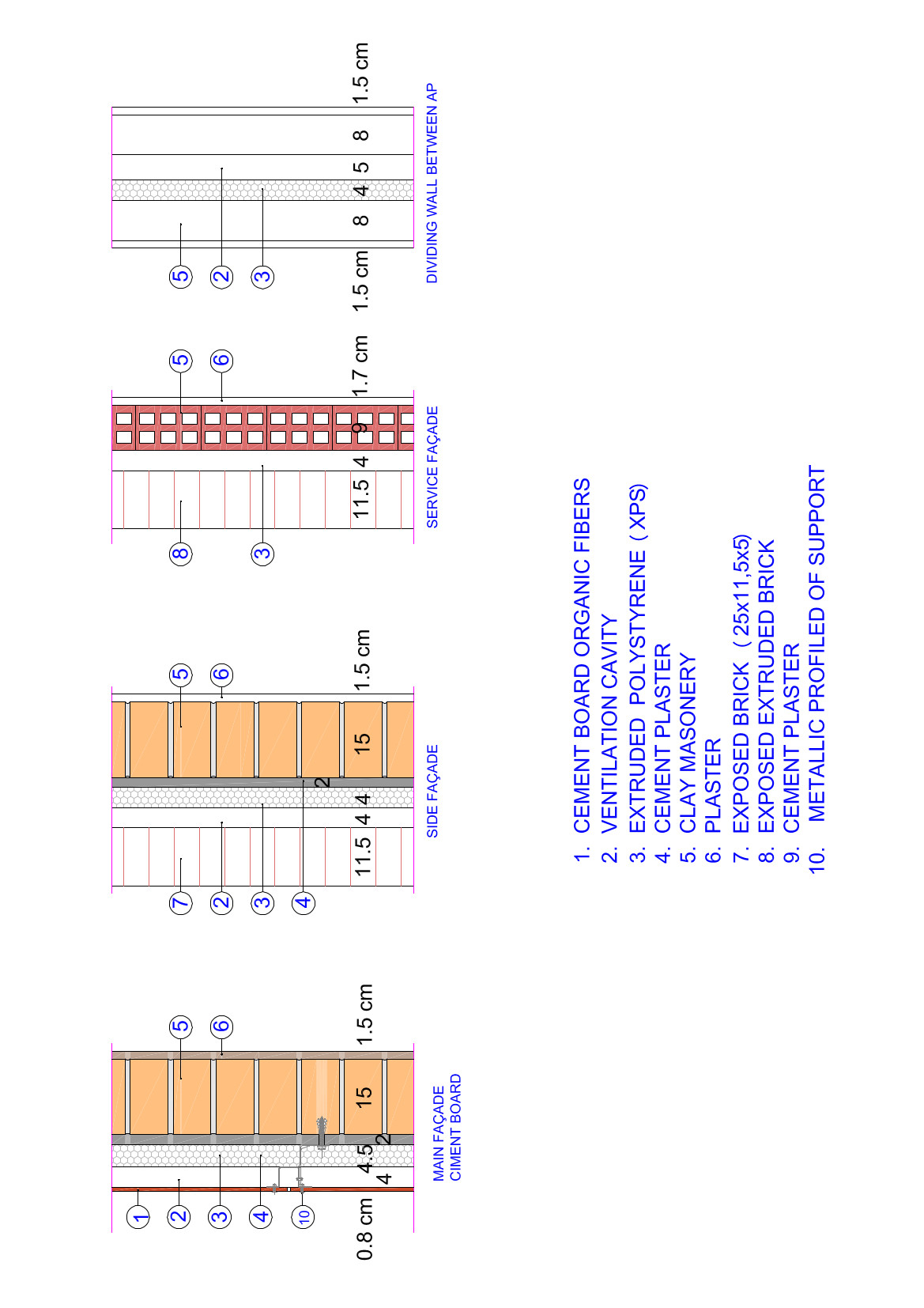 PLUG-N-HARVESTID: 768735 - H2020-EU.2.1.5.2.
9
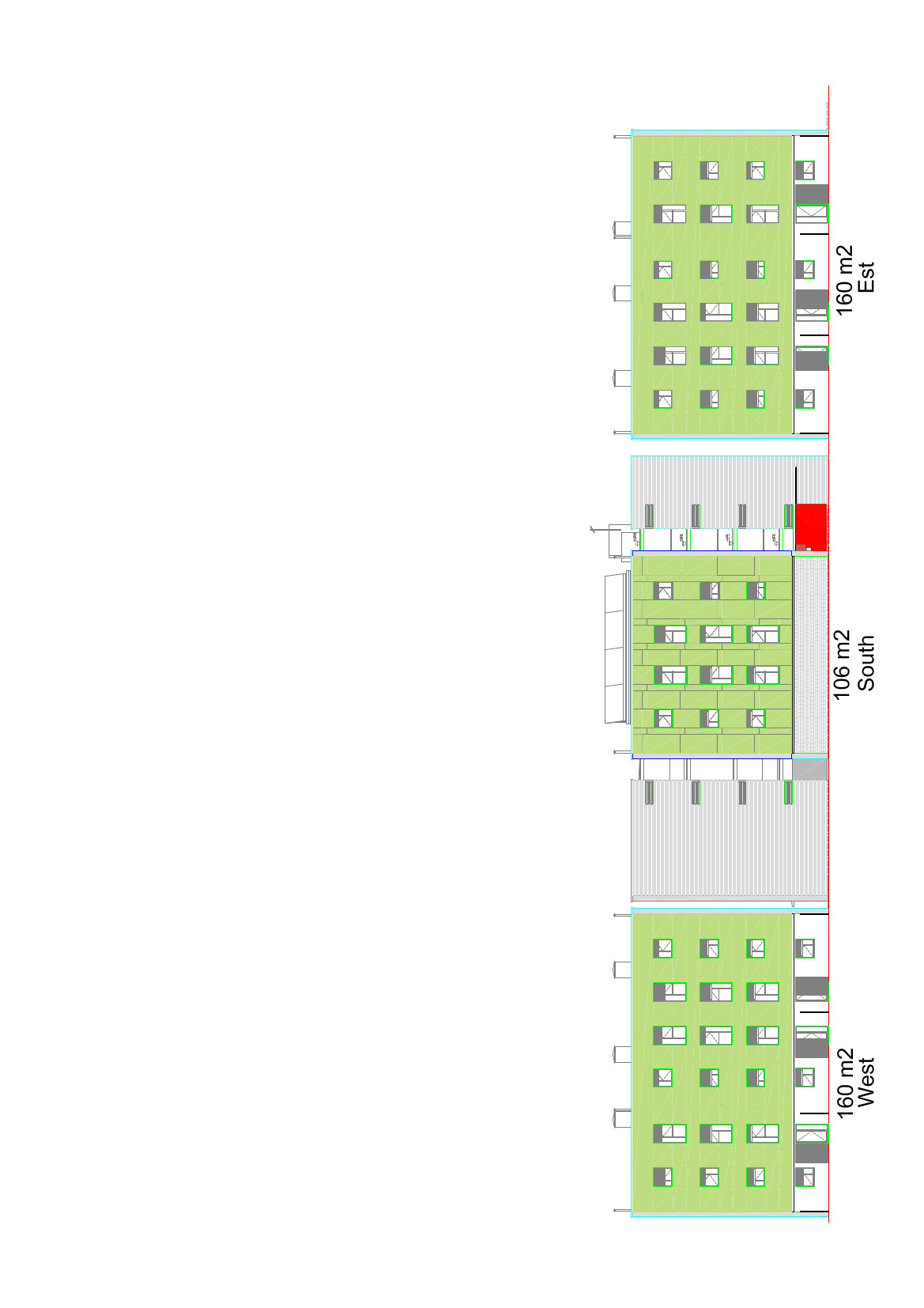 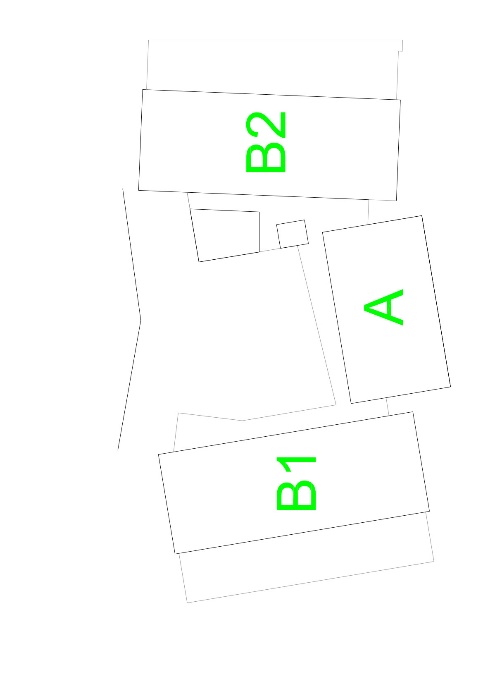 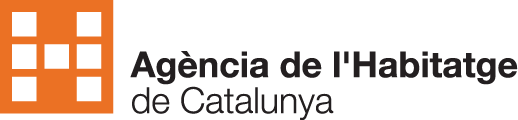 Democase Sant Quirze del Vallés
89 m2
PLUG-N-HARVESTID: 768735 - H2020-EU.2.1.5.2.
10
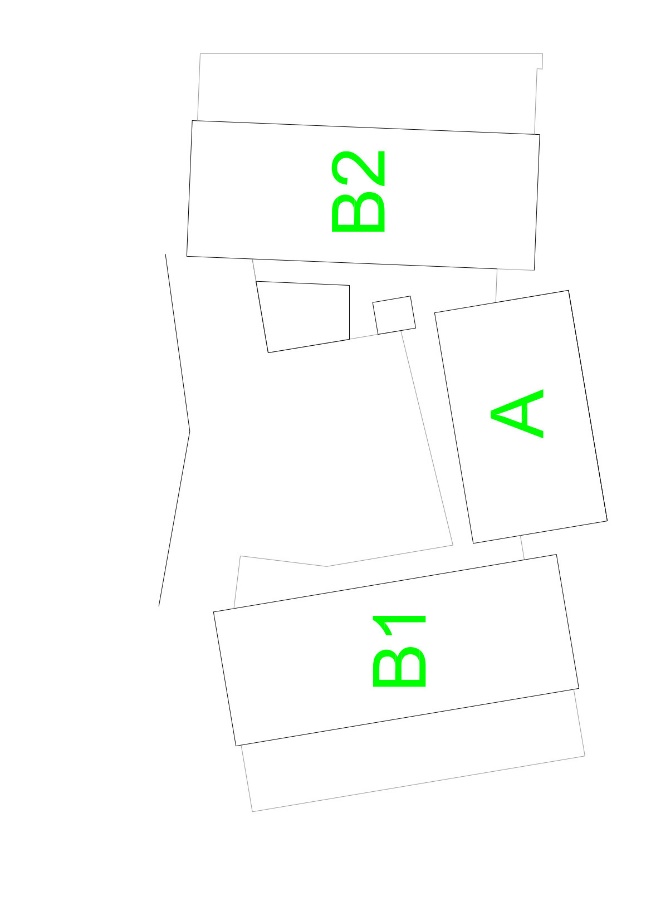 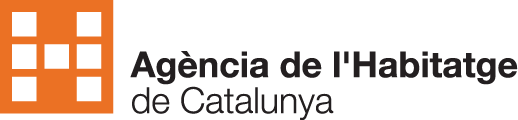 Democase Sant Quirze del Vallés
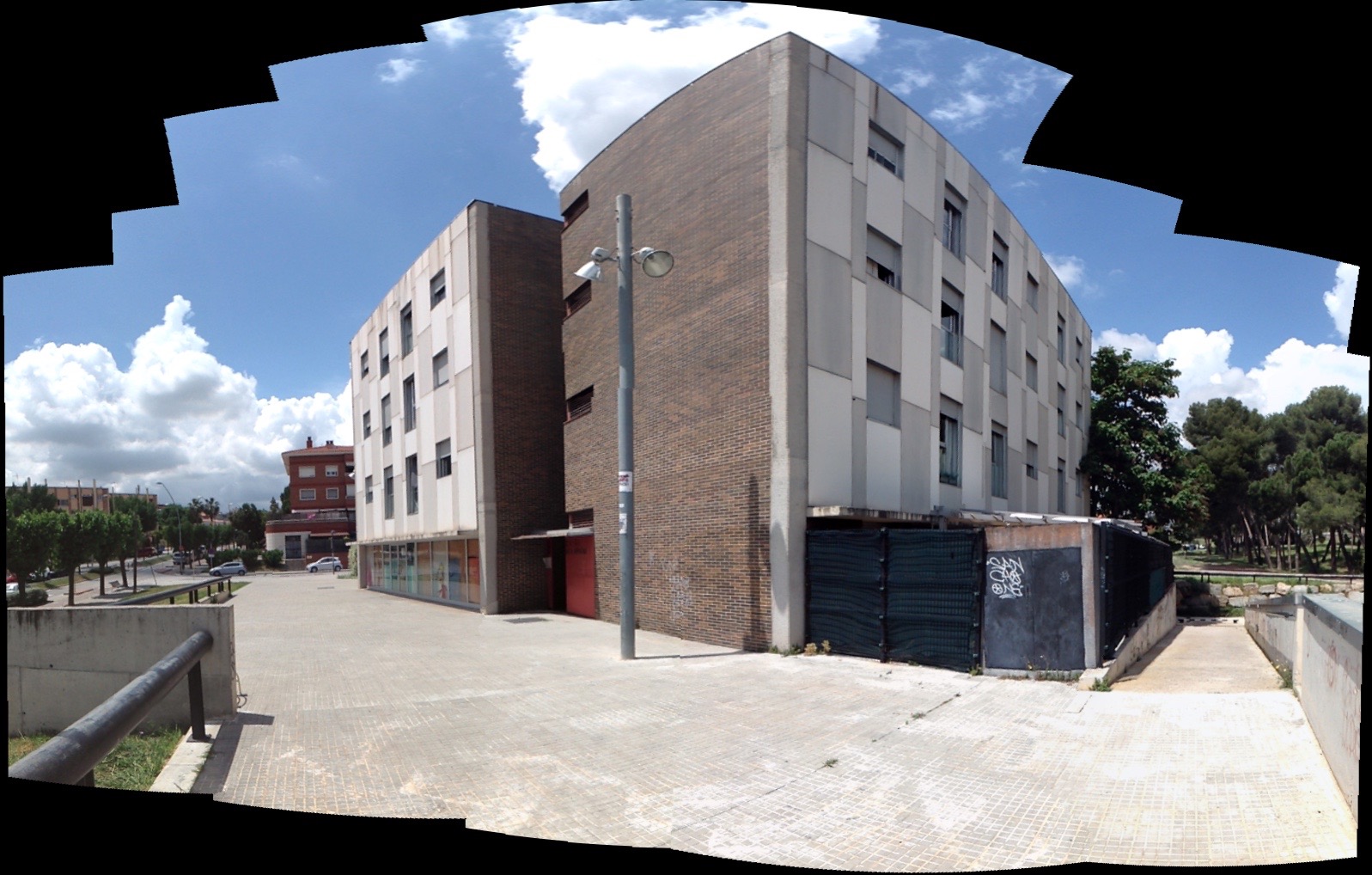 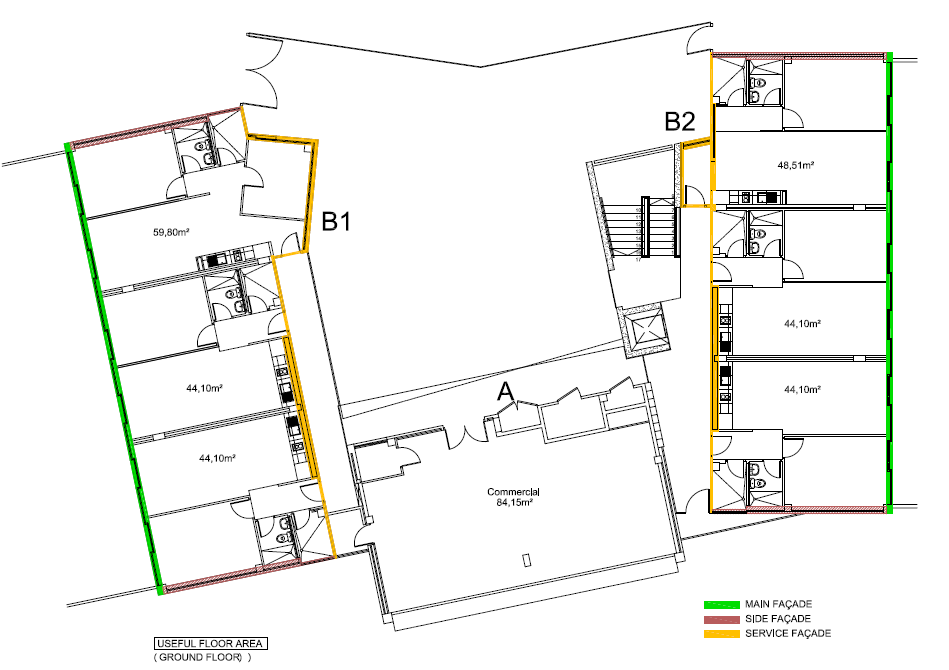 South – Est Façade
PLUG-N-HARVESTID: 768735 - H2020-EU.2.1.5.2.
11
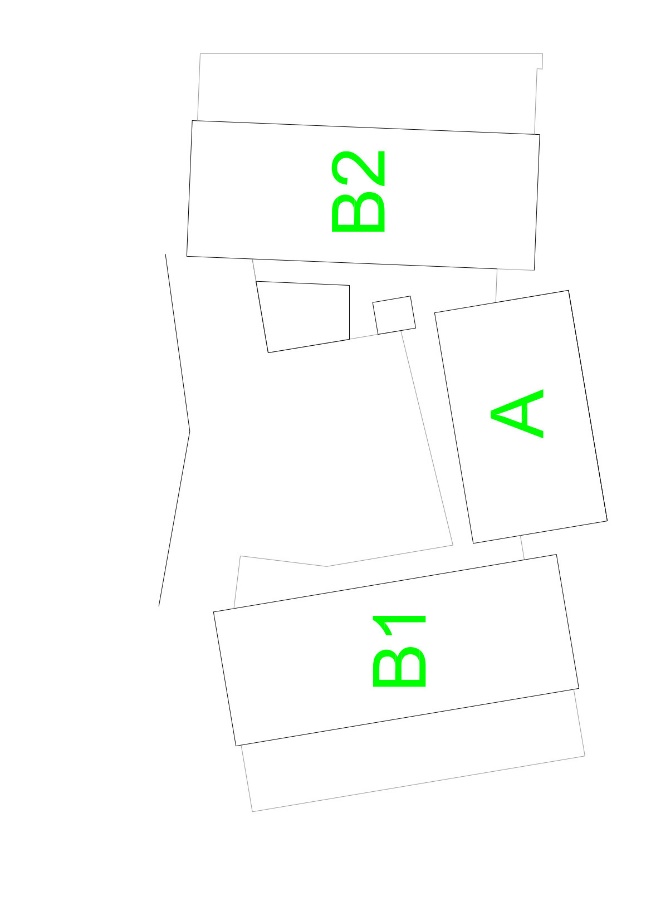 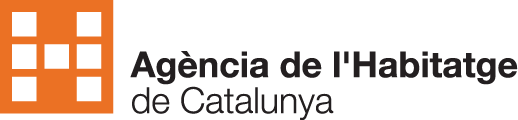 Democase Sant Quirze del Vallés
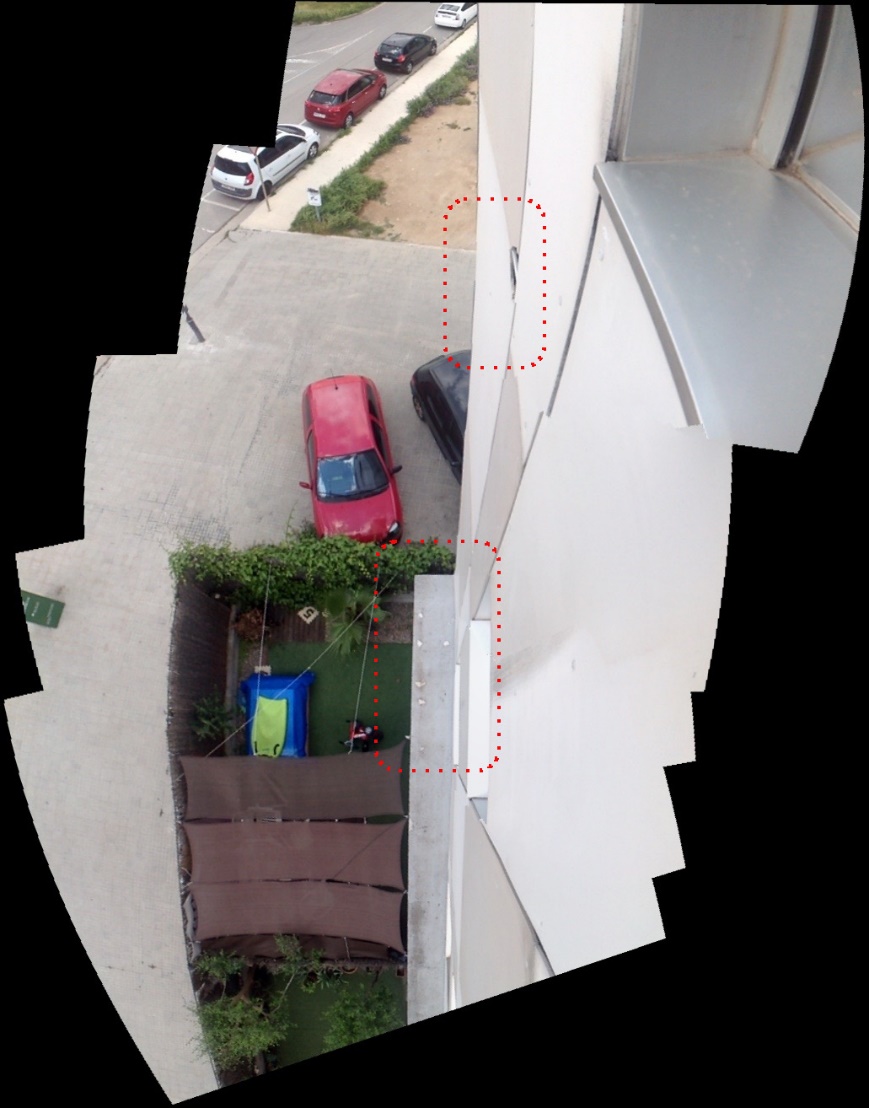 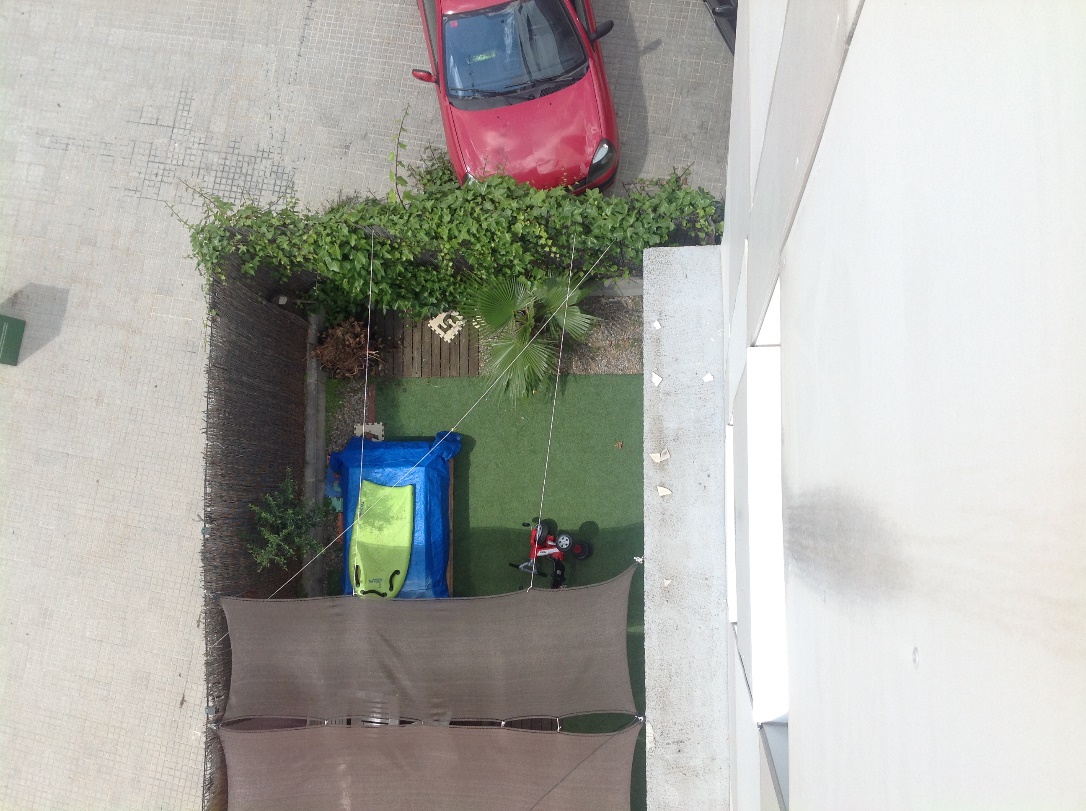 PLUG-N-HARVESTID: 768735 - H2020-EU.2.1.5.2.
12